Mersul executării bugetului  municipal Chișinău 4 luni 2019
Direcția generală finanțe 13.05.2019
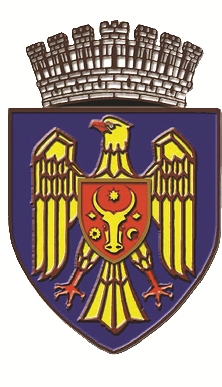 Executarea bugetului municipal Chişinău,   4 luni 2019
Direcția generală finanțe a 
Consiliului municipal Chișinău
Executarea veniturilor 01.01.2019 – 30.04.2019 , mil. lei
Direcția generală finanțe a 
Consiliului municipal Chișinău
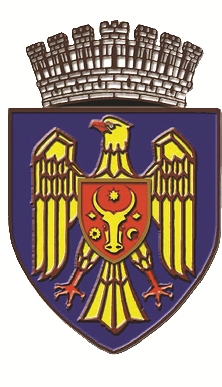 Executarea transferurilor de la bugetul de stat, mil. lei
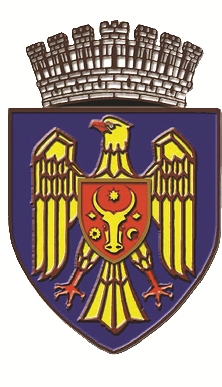 Direcția generală finanțe a 
Consiliului municipal Chișinău
Executarea defalcărilor de la impozite și taxe de stat, mil. lei
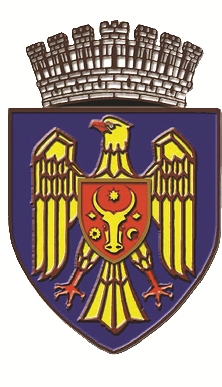 Direcția generală finanțe a 
Consiliului municipal Chișinău
Ponderea majoritară a defalcărilor de la impozitele pe venitul persoanelor fizice – 96,7% o constituie impozitul pe venitul reținut din salariu, aceasta sursă fiind în scădere cu 5,5% sau cu 19,4 mil lei față de prevederile aprobate pentru 2019
Executarea veniturilor proprii, mil. lei
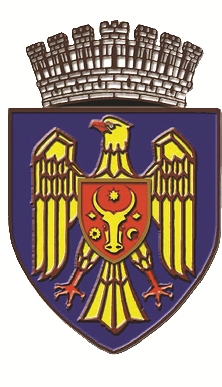 Direcția generală finanțe a 
Consiliului municipal Chișinău
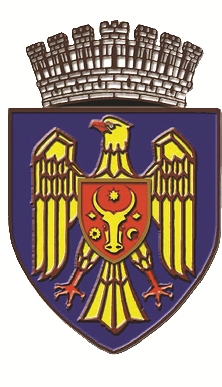 Veniturile din vânzarea activelor fixe și a bunurilor materiale, mil.lei
Direcția generală finanțe a 
Consiliului municipal Chișinău
Executarea cheltuielilor conform clasificației economice, 01.01.2019 – 30.04.2019 mil. lei
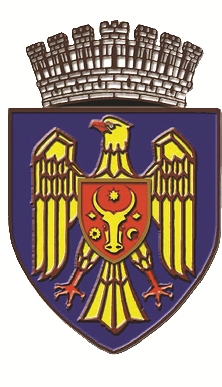 Direcția generală finanțe a 
Consiliului municipal Chișinău
Executarea cheltuielilor conform clasificației funcționale, mil. lei
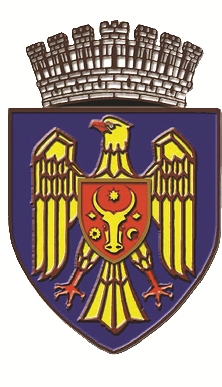 Direcția generală finanțe a 
Consiliului municipal Chișinău
Generalizări
VĂ MULȚUMESC PENTRU ATENȚIE!